Die Ära Mao Tse-tung (1949-1976)
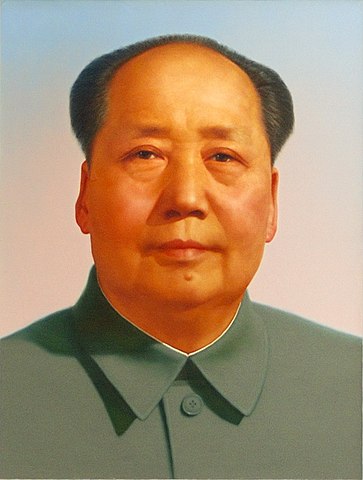 [Speaker Notes: https://de.wikipedia.org/wiki/Datei:Mao_Zedong_portrait.jpg]
Rückständiges China um 1949(Text oder Foto oder Zahlen)
Der Grosse Sprung nach vorne (Zielsetzung)
Der Grosse Sprung nach vorne (Propagandaplakat)
Der Grosse Sprung nach vorne (Propagandaplakat)
Der Grosse Sprung nach vorne (Foto)
Der Grosse Sprung nach vorne (Foto)
Der Grosse Sprung nach vorne (Folgen)
Grosser Sprung nach vorneEin Grosser Sprung zurück
Erst 1983 wurde landesweit das Produktivitätsniveau von 1952 erreicht
Die Kulturrevolution(Zielsetzung)
Mao Bibel(Inhalt / Bild)
Kulturrevolution (Propagandaplakat)
Kulturrevolution (Propagandaplakat)
Kulturrevolution (Foto)
Kulturrevolution (Fotos von Jugendlichen)
Kulturrevolution (Folgen)
Warum lässt sich die Jugend besonders leicht verführen?
Ihre Meinung:
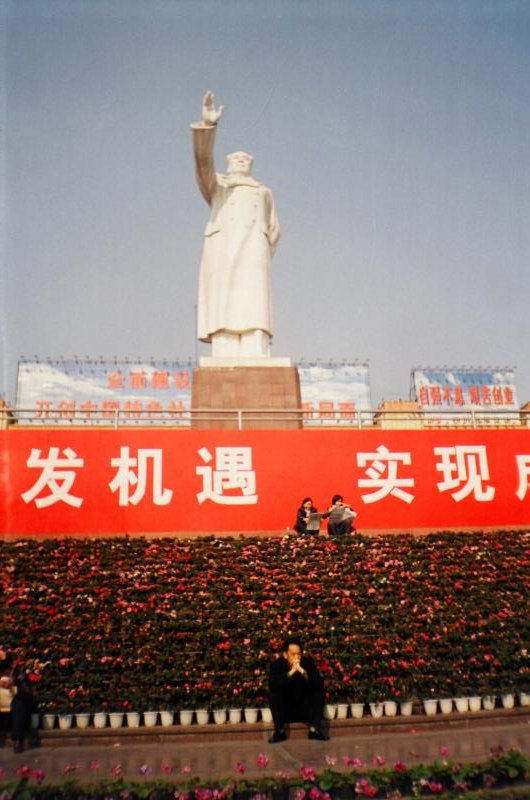 Grosser Sprung nach vorne
Menschliche und wirtschaftliche Katastrophe
Kulturrevolution
Menschliche und intellektuelle Katastrophe
[Speaker Notes: https://upload.wikimedia.org/wikipedia/commons/5/5f/Statue_of_Mao_Zedong_in_People%27s_Square%2C_Chengdu.jpg]